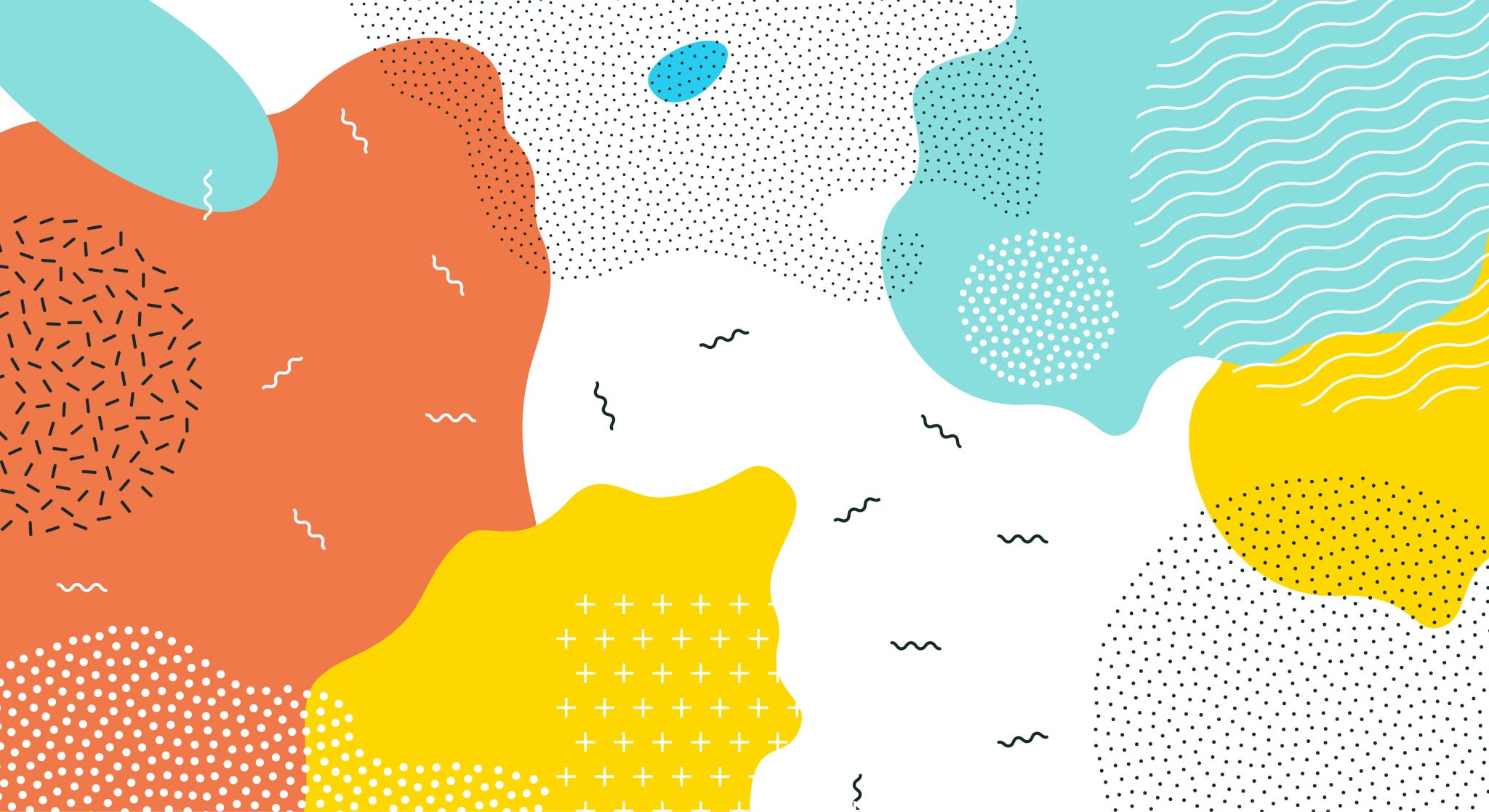 Modified CWPT: Teacher and Student Scripts
Project LEER 
Spring 2024
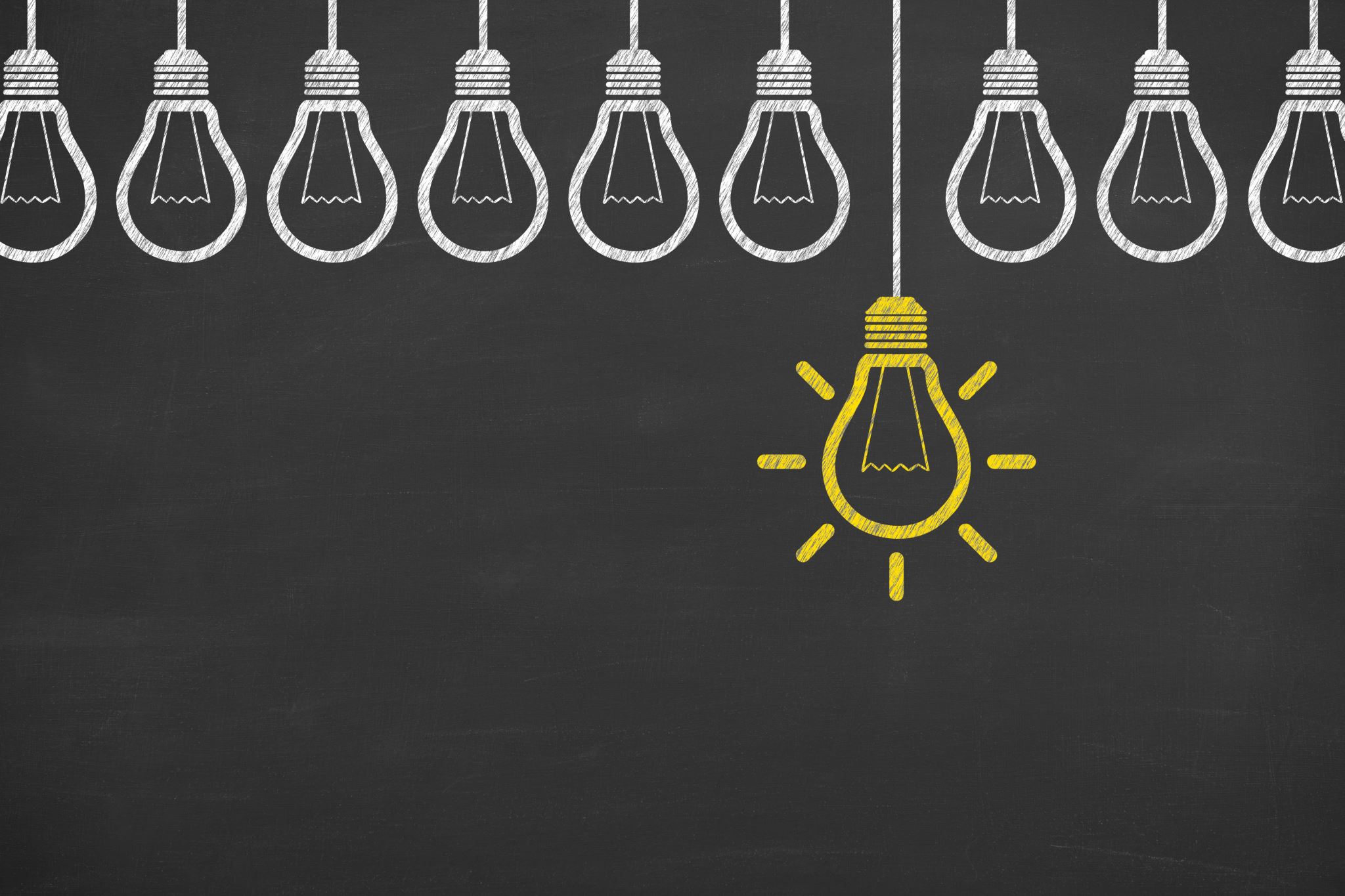 Teacher scripts
Before peer tutoring:
We are going to begin peer tutoring to review vocabulary words from Lesson 1. Please get your peer tutoring materials and sit with your peer partner.

During peer tutoring:
I am going to walk around and give bonus points to students who are working well with their peer partner, writing down points on their tutee’s point sheet, and using the error correction procedure.

After peer tutoring: 
Give your peer partner citizenship points. Please give your peer partner their point sheet. Now add your point total (for the regular peer tutoring points, bonus points, and citizenship points) on your point sheet, and put your peer tutoring materials away.
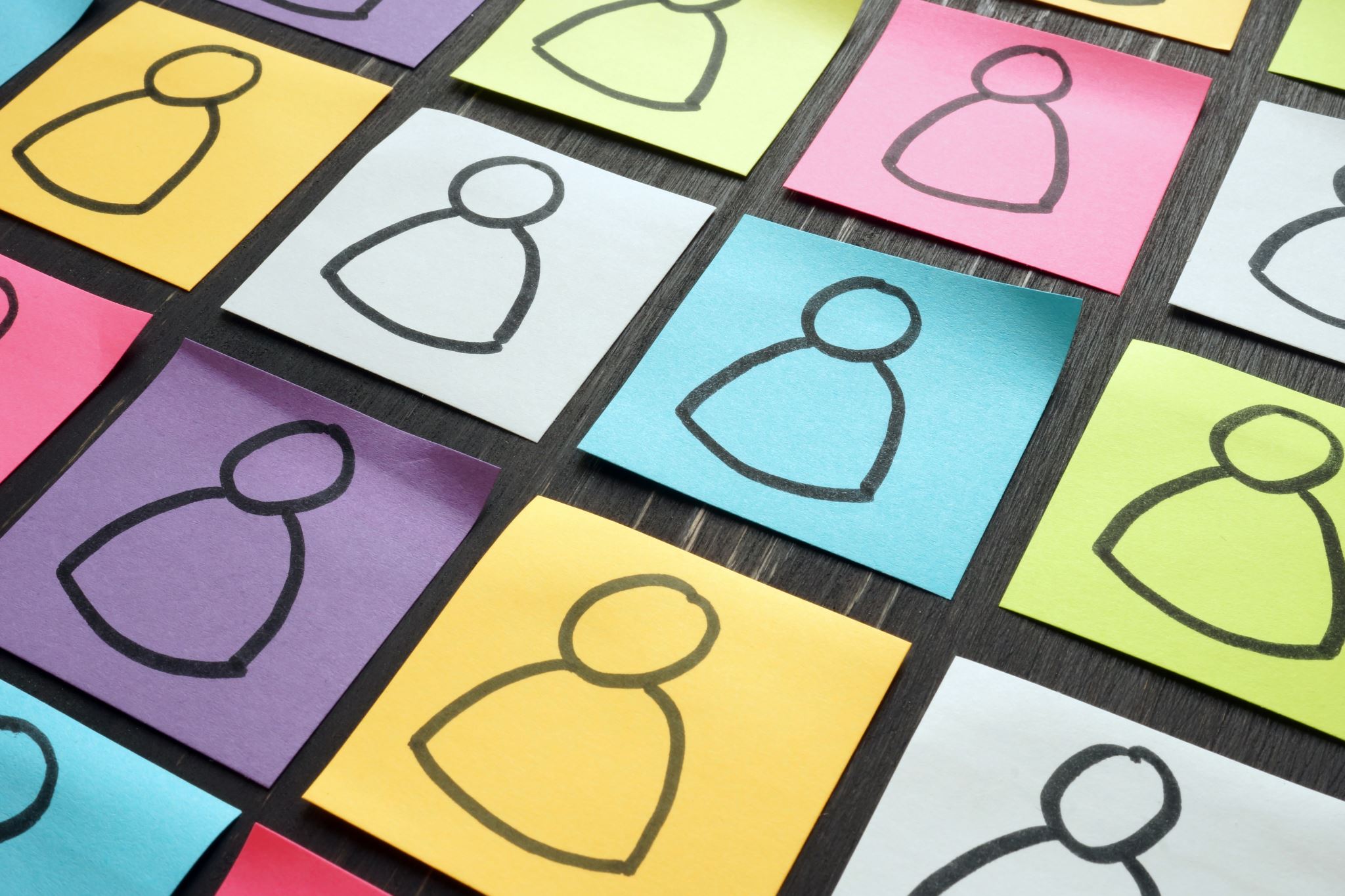 Student Scripts
Before peer tutoring:
Here is my point sheet. Please give me your point sheet so that I can record your points.

During peer tutoring:
I am going to read the vocabulary word or phrase. Please give me the definition. 
On the diagram, draw a picture of the vocabulary word or phrase. 

After peer tutoring: 
Let’s give each other citizenship points. Please give me my point sheet so I can add up my points. Here is your point sheet.